MBUG 2016
Degree Works Implementation 
Lessons Learned/Tips

Presented By: 	Carroll Keyes (Database Administrator) & 			Melody Nabors (Registrar)
Institution: 	Christian Brothers University. Memphis, TN
		September 12, 2016
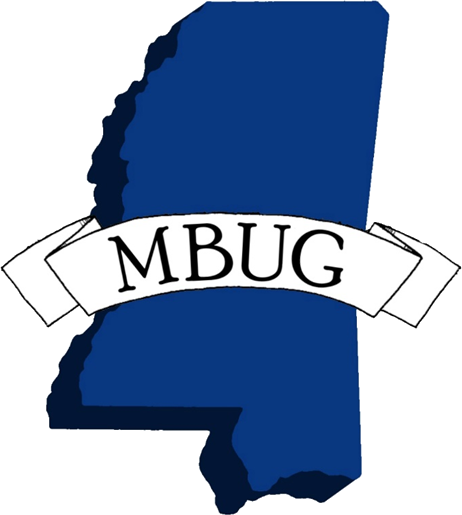 Session Rules of Etiquette
If you must leave the session early, please do so discreetly
Please avoid side conversation during the session
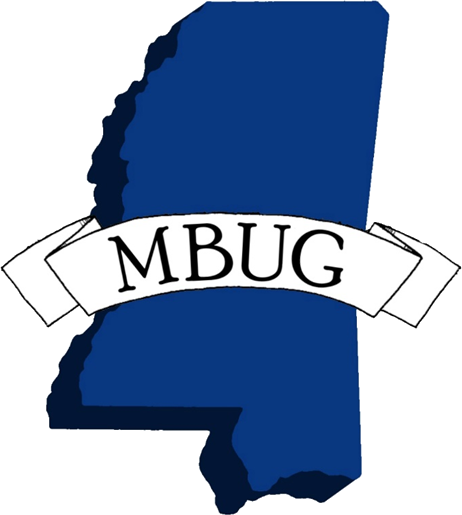 Christian Brothers University
Founded in 1871
FTE = 1660
Main Systems: Ellucian Banner and Degree Works
Prior Degree Audit system: Paper based Degree Checklists
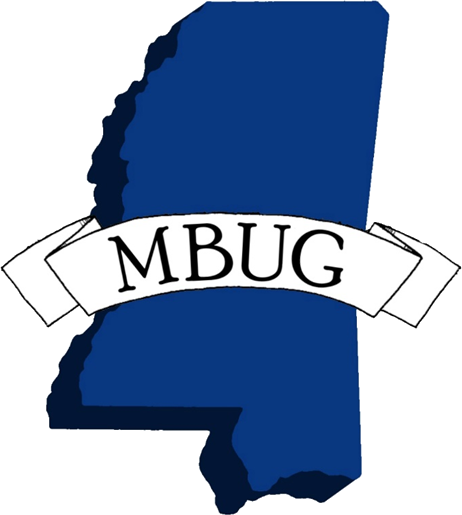 Degree Works	Vocabulary
Three tools
SureCode – manage validation codes and configurations 
Transit – perform functions such as creating audits from batch
Scribe – build your degree audits  It is an easy, intuitive programming tool.
Degree Works Implementation
Began working with consultant in spring 2010 and went live in fall 2011
Two upgrades before going live
Consultant scribed three degree programs
We scribed two full catalogs including our graduate programs 
Used the former registrar and an intern for scribing
Degree Works Roll Out
Went live with the Degree Audit and the Classic Student Planner
Consultant presented DW to the Academic units and advisors
Provided training via help aids on the website
Incoming freshmen introduced to DW in Orientation
Lesson Learned
Make sure you have a top level champion for the project
Review your catalogs well in advance to identify any curriculum errors or issues that need to be addressed
Include graduation analysts, advisors and departments early in the vetting process – you need their input and buy-in 
Set up excel file with all active program codes, degrees, majors, and minors
Use consultant to set up your most common degree/major and your most complex degree/major
Lesson Learned (con’t)
Have consultant bring up as many features as possible even if you are not ready to use them
Join ecommunities “Degree Works and Transfer Equivalency” and sign up to receive the daily email
Search online to see examples of how others set up their degree programs and their help aids
Attend the Degree Works Forum
Scribe Tips
Develop templates and prepare data standards for scribe so that all scribing is consistent (i.e. remarks, alphabetical listing
Maintain the change log at the bottom of all blocks – this is your audit trail of who, when, & why
Think about maintenance when creating blocks. You can extend the blocks to the next catalog year if nothing changed
Develop an excel change log for yearly maintenance of blocks
HIDE is your best friend or your worst enemy – keeps the advice clean
Sharing is sometimes hard to grasp
Multiple requirements can be completed with same class
Credits only count once
Best Parts I
Course Link
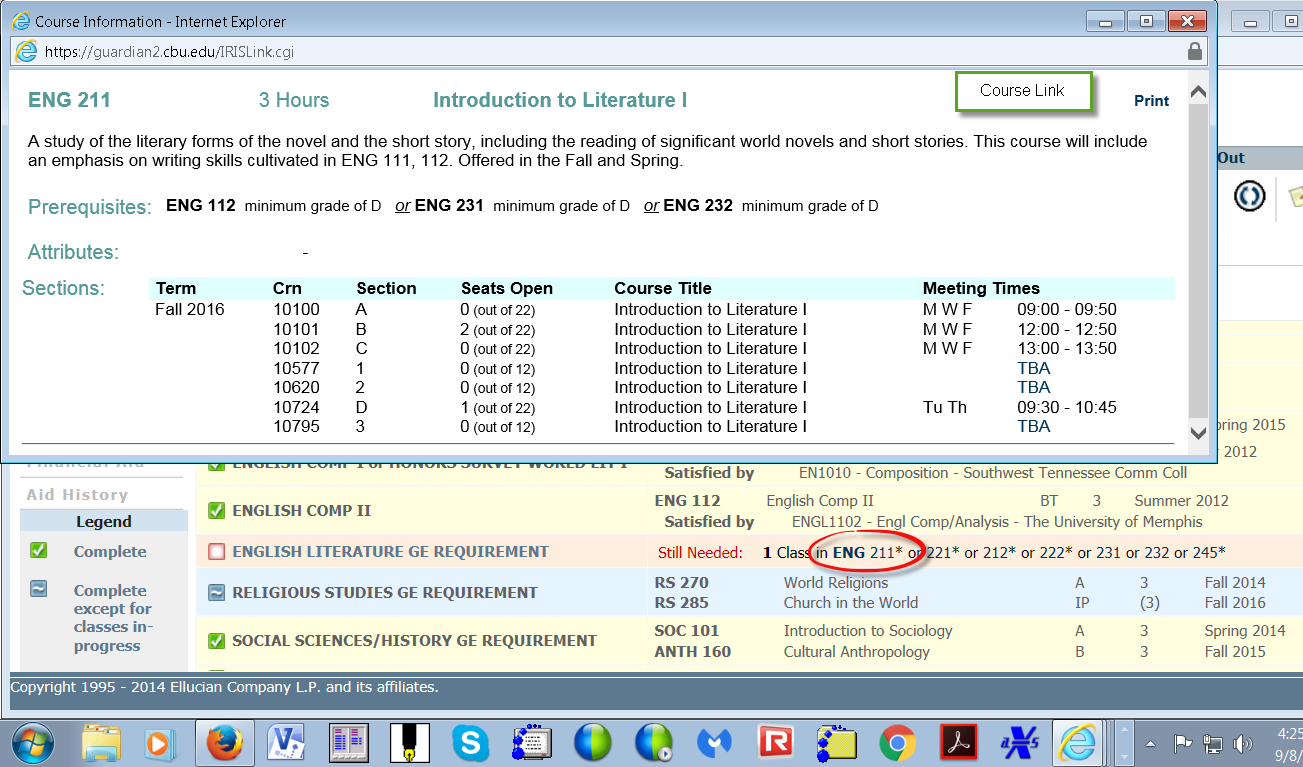 Best Parts II
What-if
Calculates a major gpa and other block gpas
Planner 
Extremely helpful in advising incoming transfer students
Set up the semester specific courses (offered in the spring only) which will give a warning if placed in a term it is not offered
Best Parts III
Link to website listing of Special Topics classes (non-specific course numbers) with the semester they were approved to satisfy GER’s
Best Parts IV
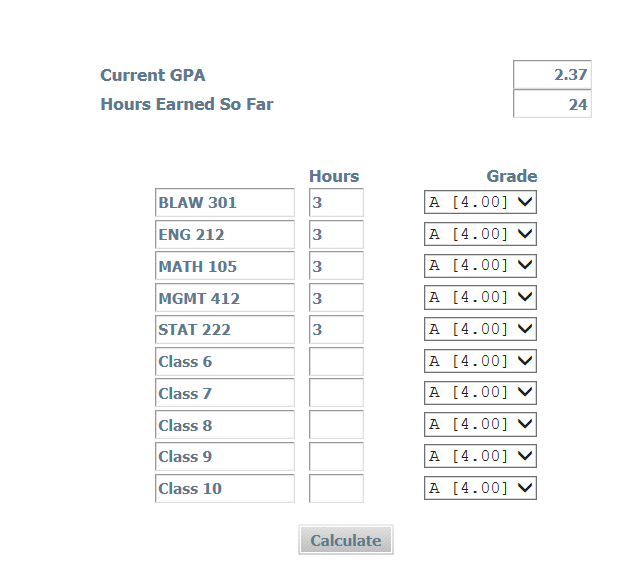 GPA Calculator
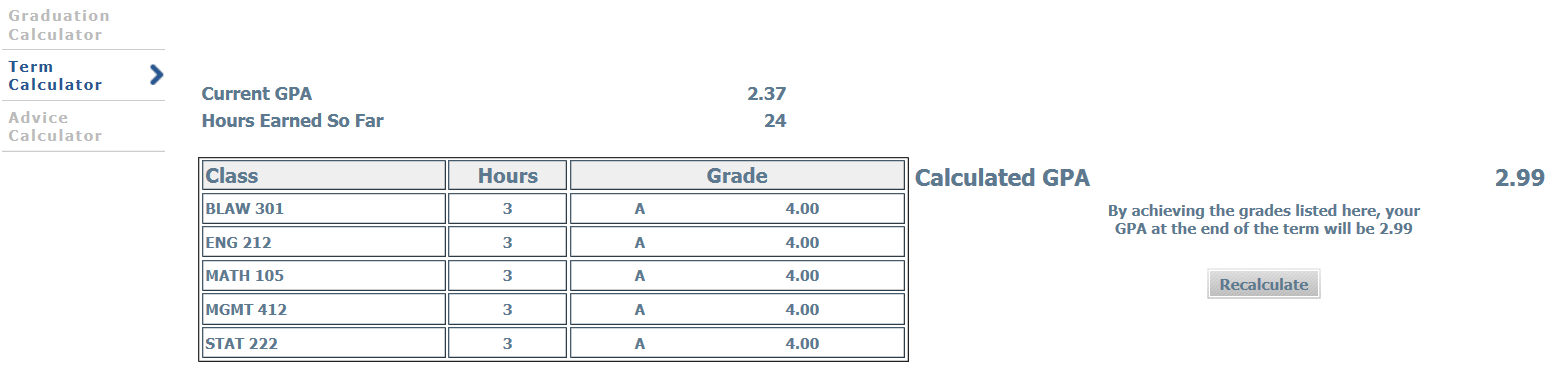 Best of All….
Header
Advisor email – student is cc’d
Academic Standing 
Overall GPA
ALT PIN
Petition to Graduate
Holds
Todays tip

How to add an item to the Degree Works Student View header
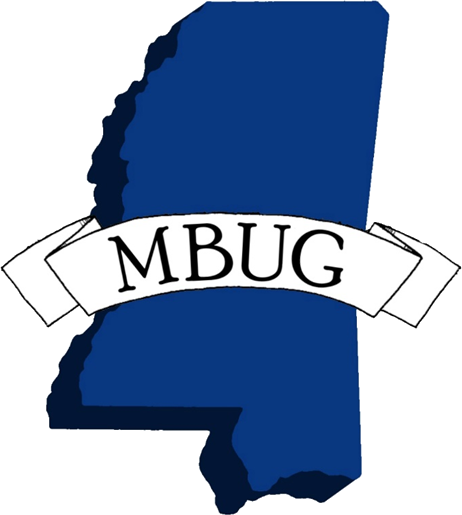 The section we want to modify
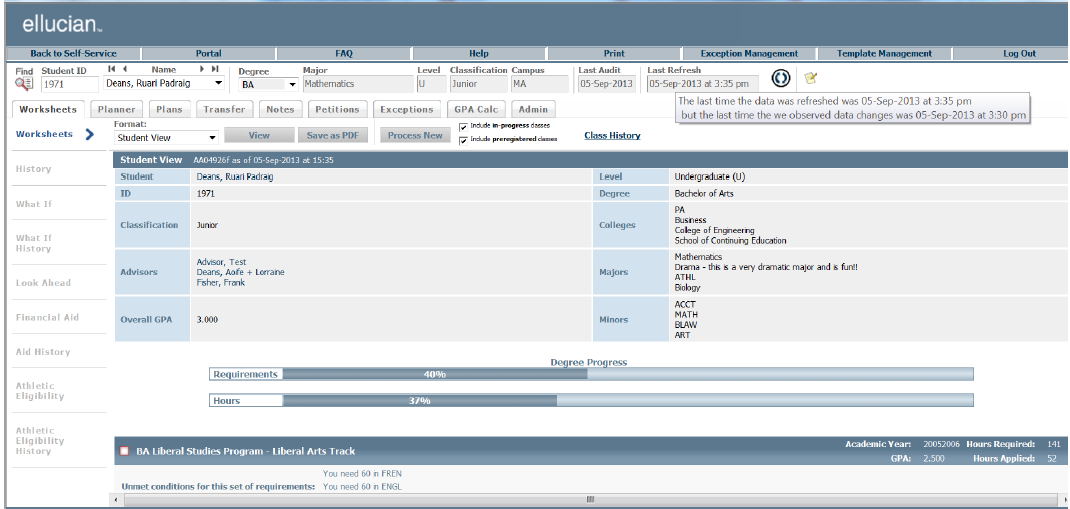 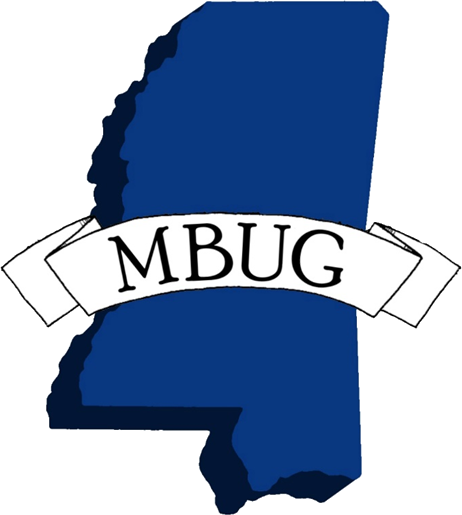 Your point of view
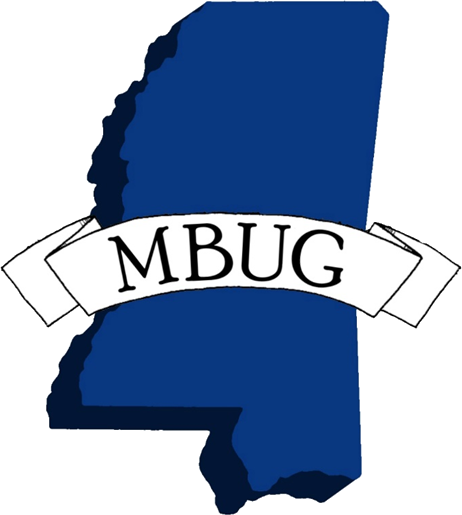 Degree Works DWSHELL
DWShell Surecode tab
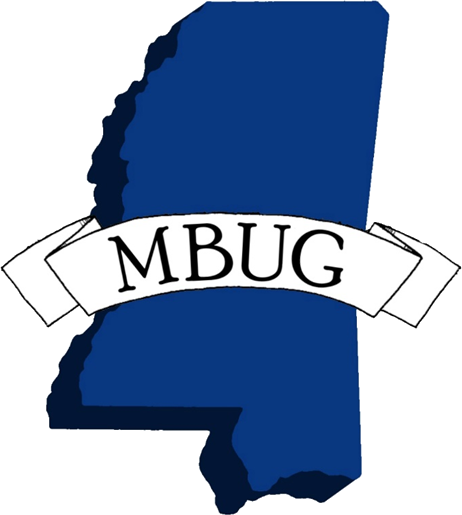 BAN080 Dynamic SQL Definitions
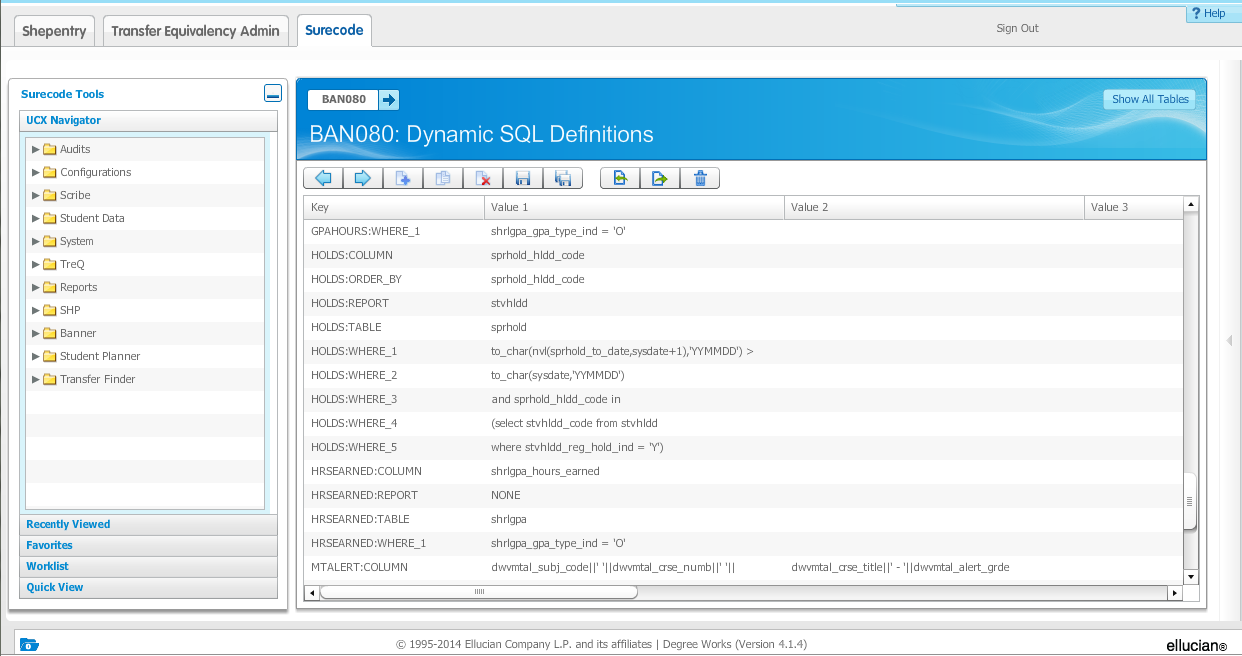 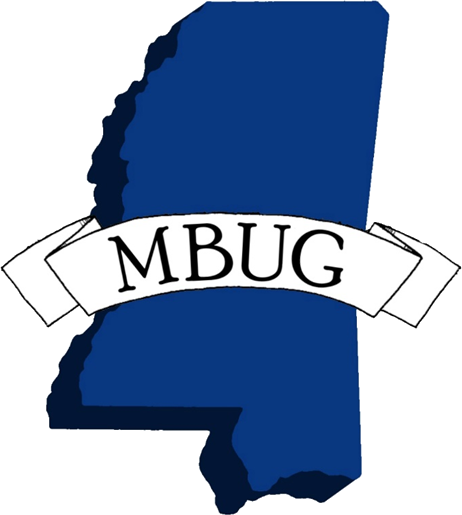 BAN080 Adding a new record
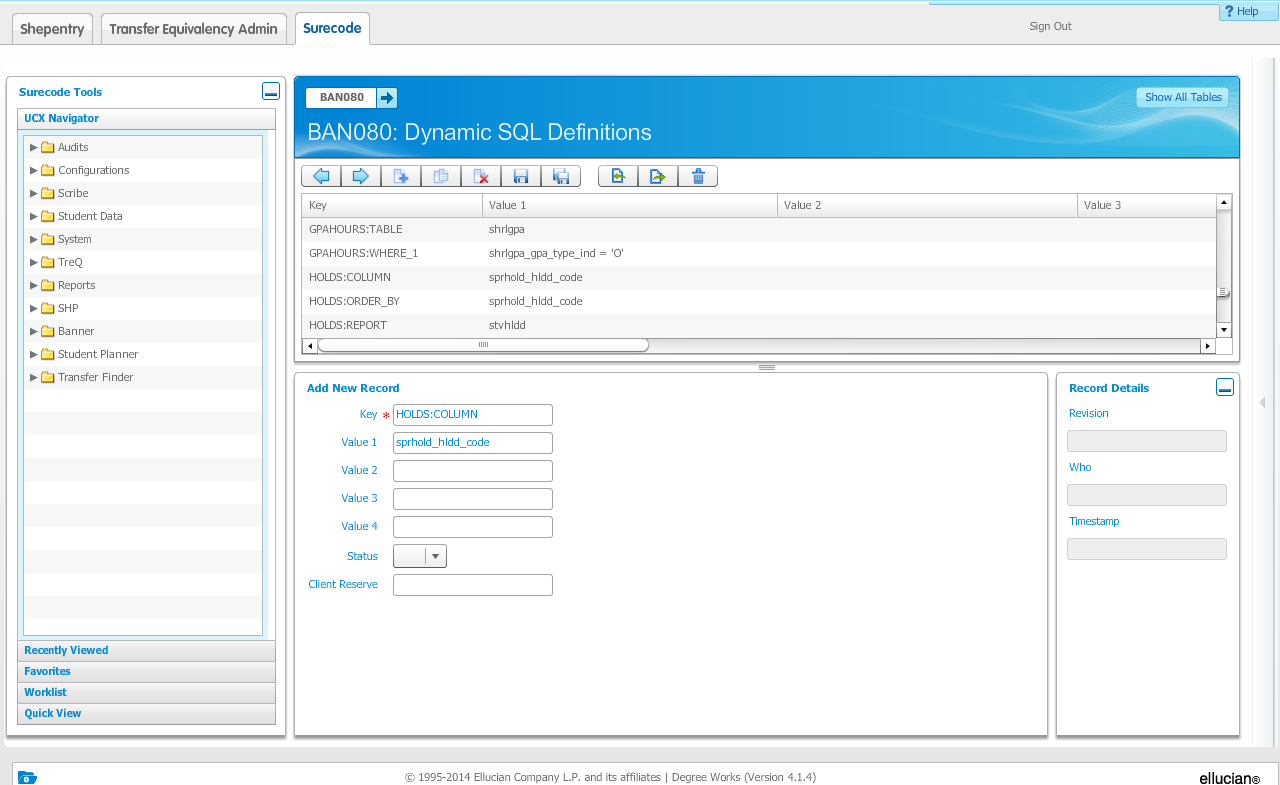 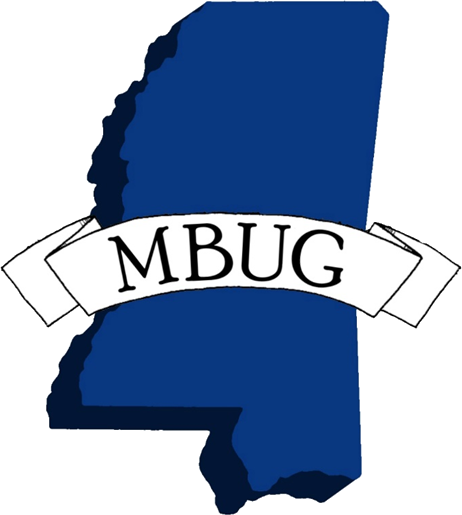 Key words
Definitions use keys or key words

	TABLE
	COLUMN
	WHERE
	ORDER_BY

HOLDS:COLUMN		sprhold_hldd_code
HOLDS:TABLE		sprhold
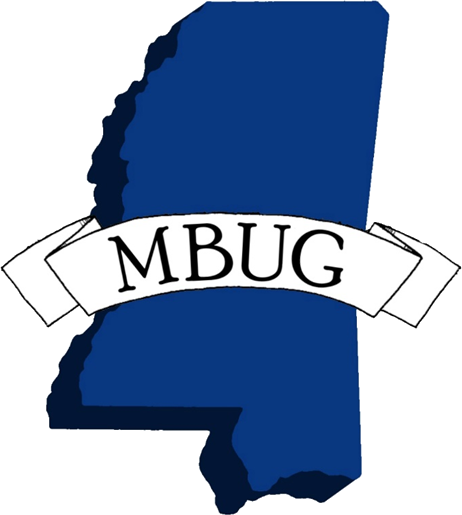 The final piece…
This step requires a little programming

<path>/app/dw/DWPROD_web/AuditStudentHeader.xsl

 <td class="StuTableData" >
 <xsl:for-each select="/Report/Audit/Deginfo/Report[@Code='HOLDS']">
        <xsl:value-of select="@Value" />
        <xsl:if test="position()!=last()"><br /></xsl:if>
      </xsl:for-each>
   </td>
    </xsl:if>
   <xsl:if test="not(/Report/Audit/Deginfo/Report[@Code='HOLDS'])">
          <td class="StuTableData" >None</td>
     </xsl:if>
  </tr>
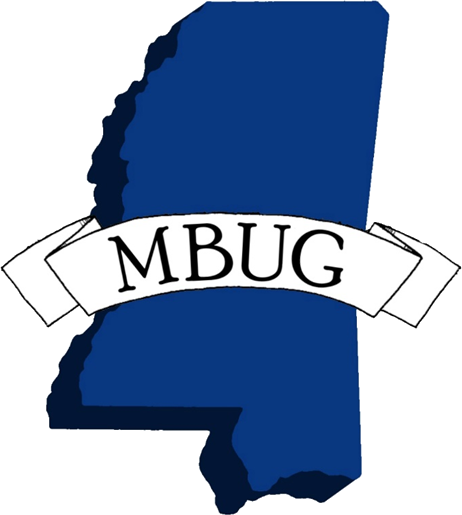 The result
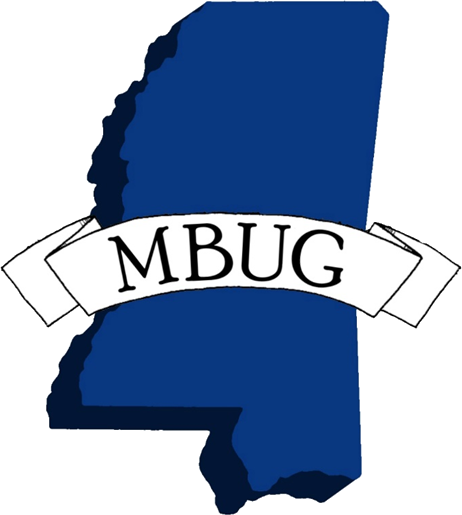 Another Tip or Two
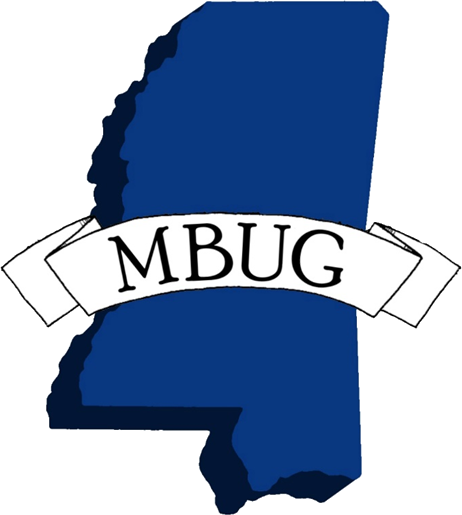 Tip
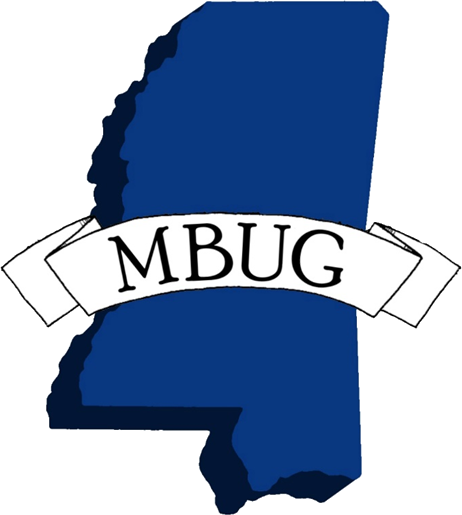 Tip
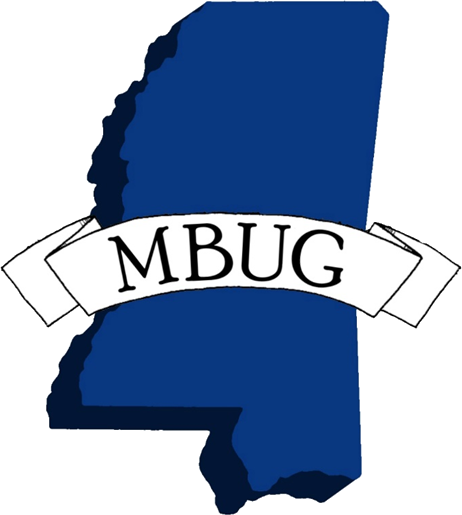 Tip
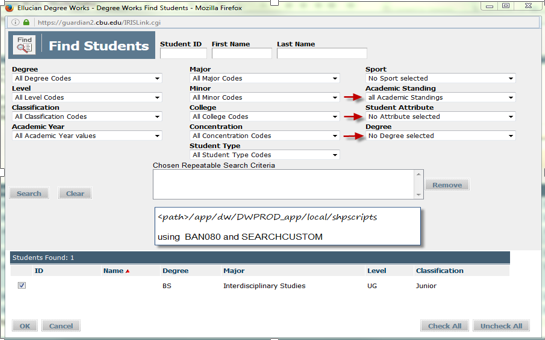 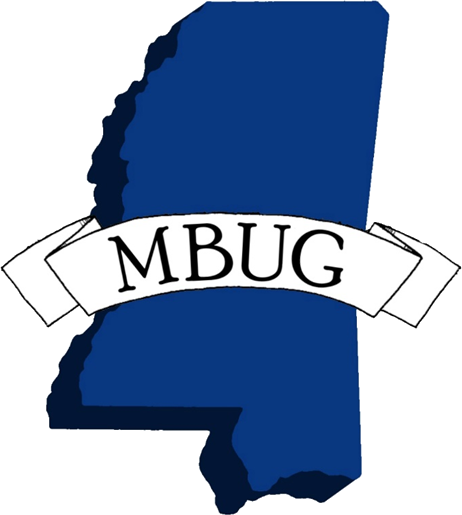 Questions
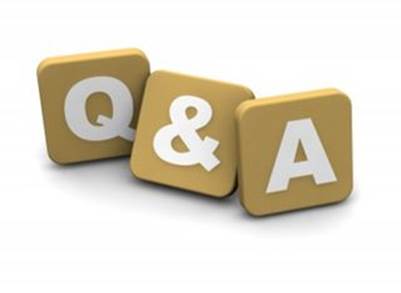 Carroll Keyes (Database Administrator) ckeyes@cbu.edu
Melody Nabors (Registrar)  mnabors@cbu.edu
Christian Brothers University. Memphis, TN
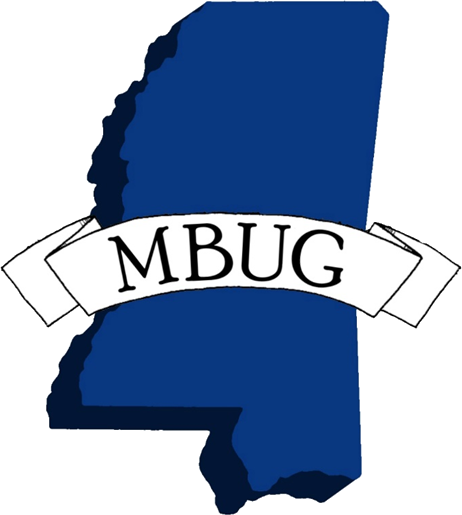